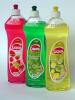 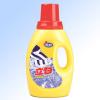 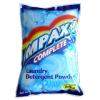 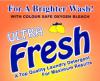 BÖLÜM 2
SABUN VE DETERJAN ENDÜSTRİLERİ
KİM232 END.KİM II - DOÇ.DR. KAMRAN POLAT-ANKARA ÜNİV.,FEN FAK., KİMYA BÖL.,
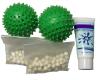 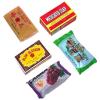 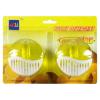 1
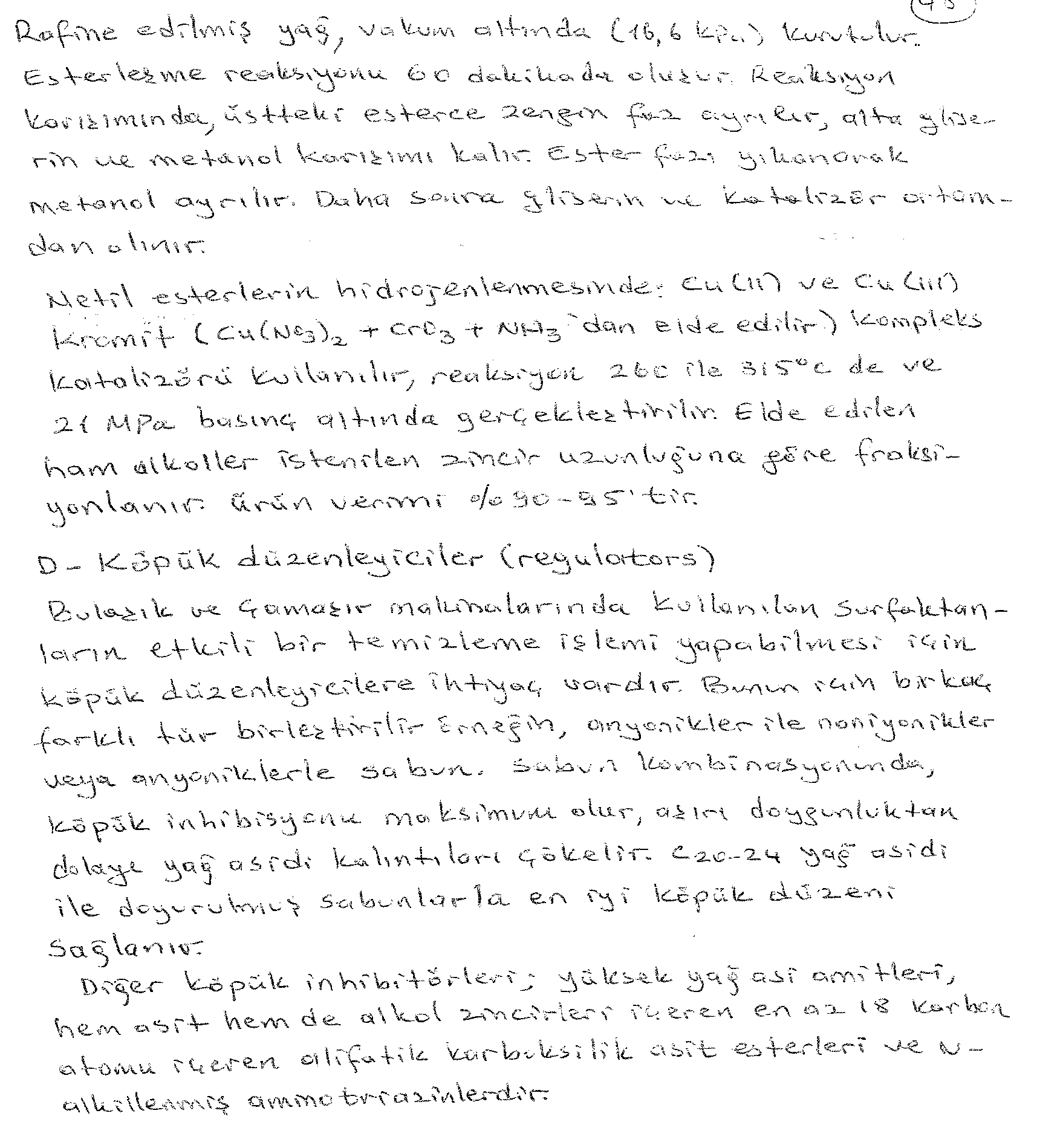 KİM232 END.KİM II - DOÇ.DR. KAMRAN POLAT-ANKARA ÜNİV.,FEN FAK., KİMYA BÖL.,
2
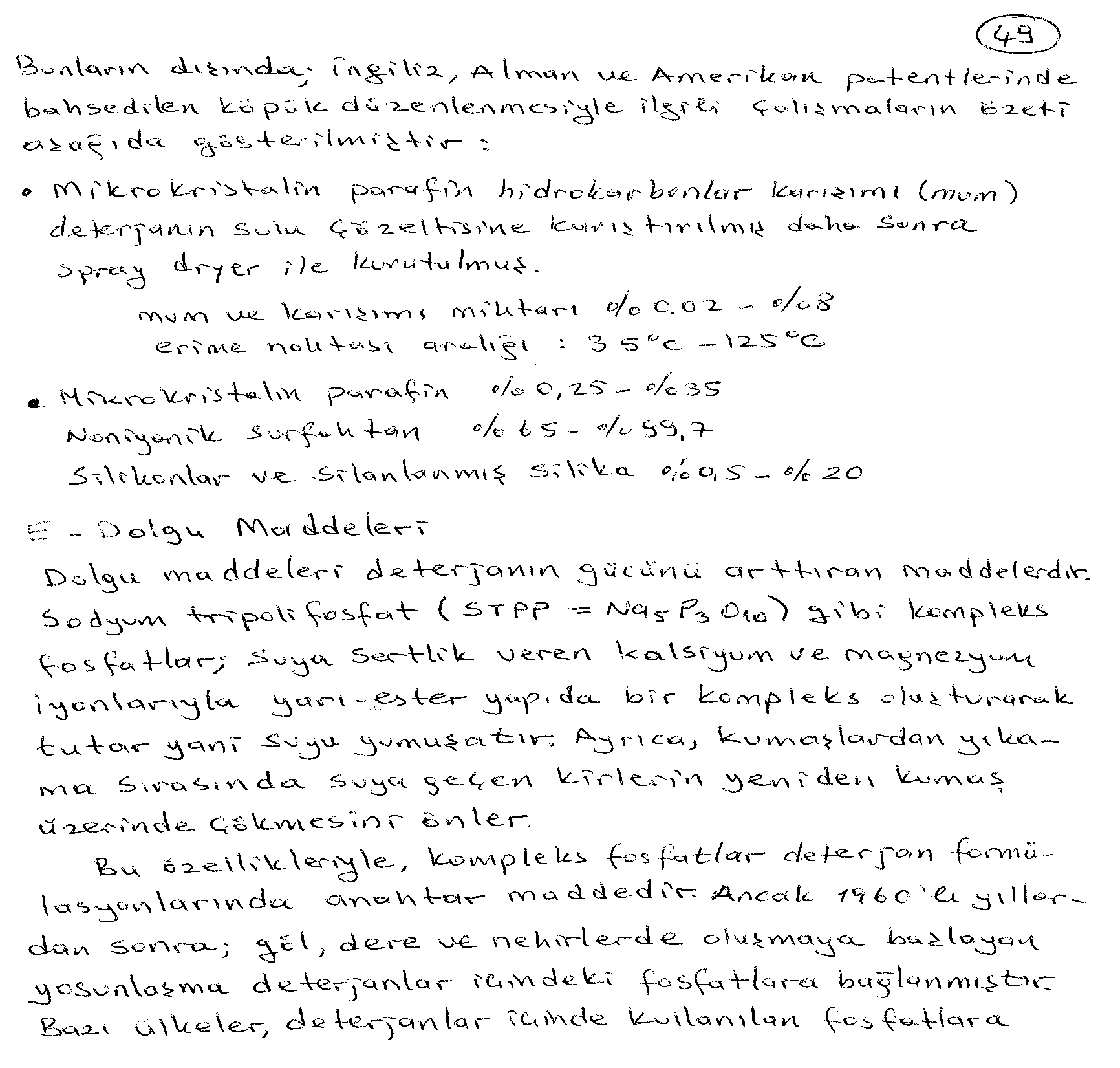 KİM232 END.KİM II - DOÇ.DR. KAMRAN POLAT-ANKARA ÜNİV.,FEN FAK., KİMYA BÖL.,
3
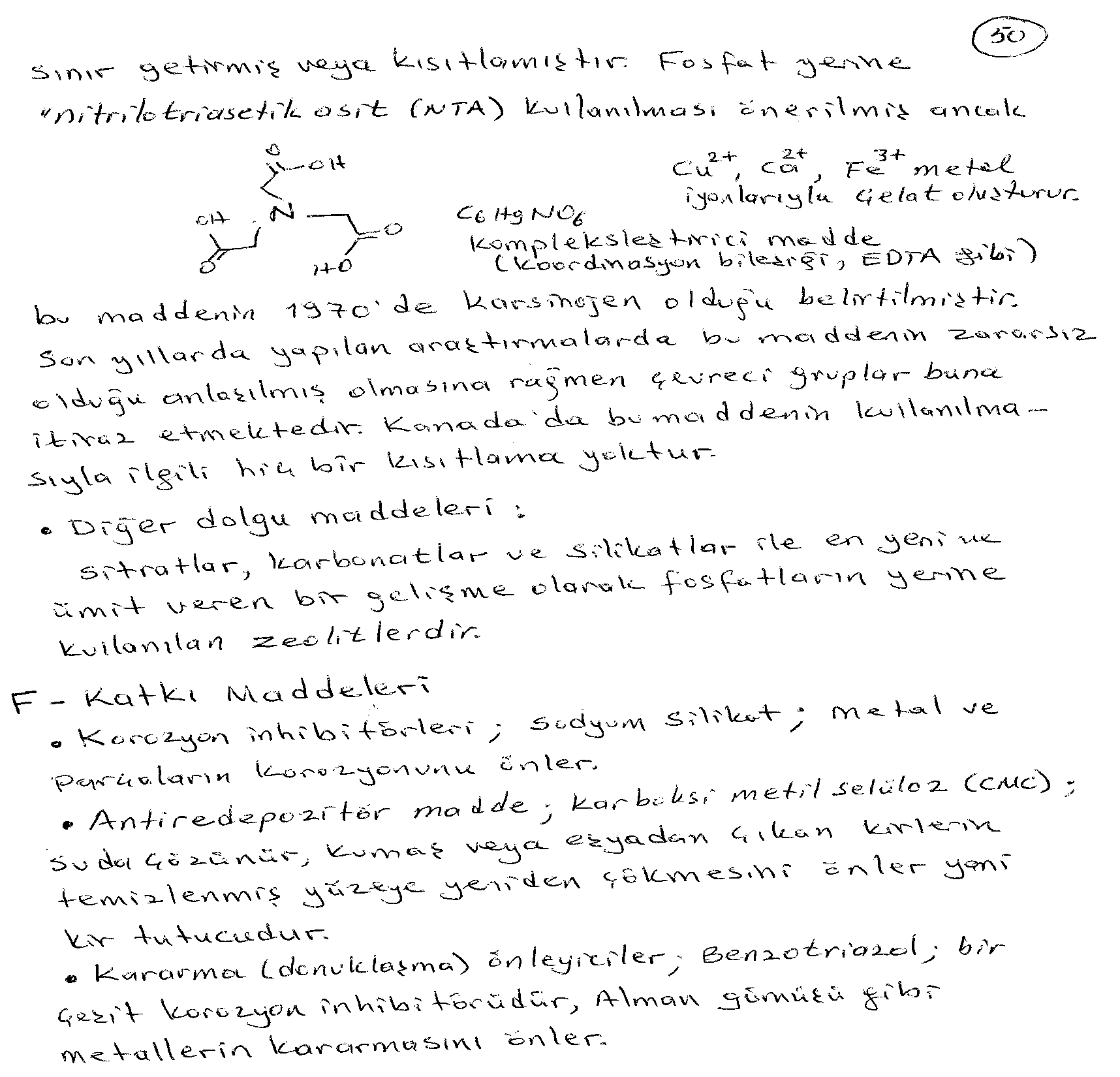 KİM232 END.KİM II - DOÇ.DR. KAMRAN POLAT-ANKARA ÜNİV.,FEN FAK., KİMYA BÖL.,
4
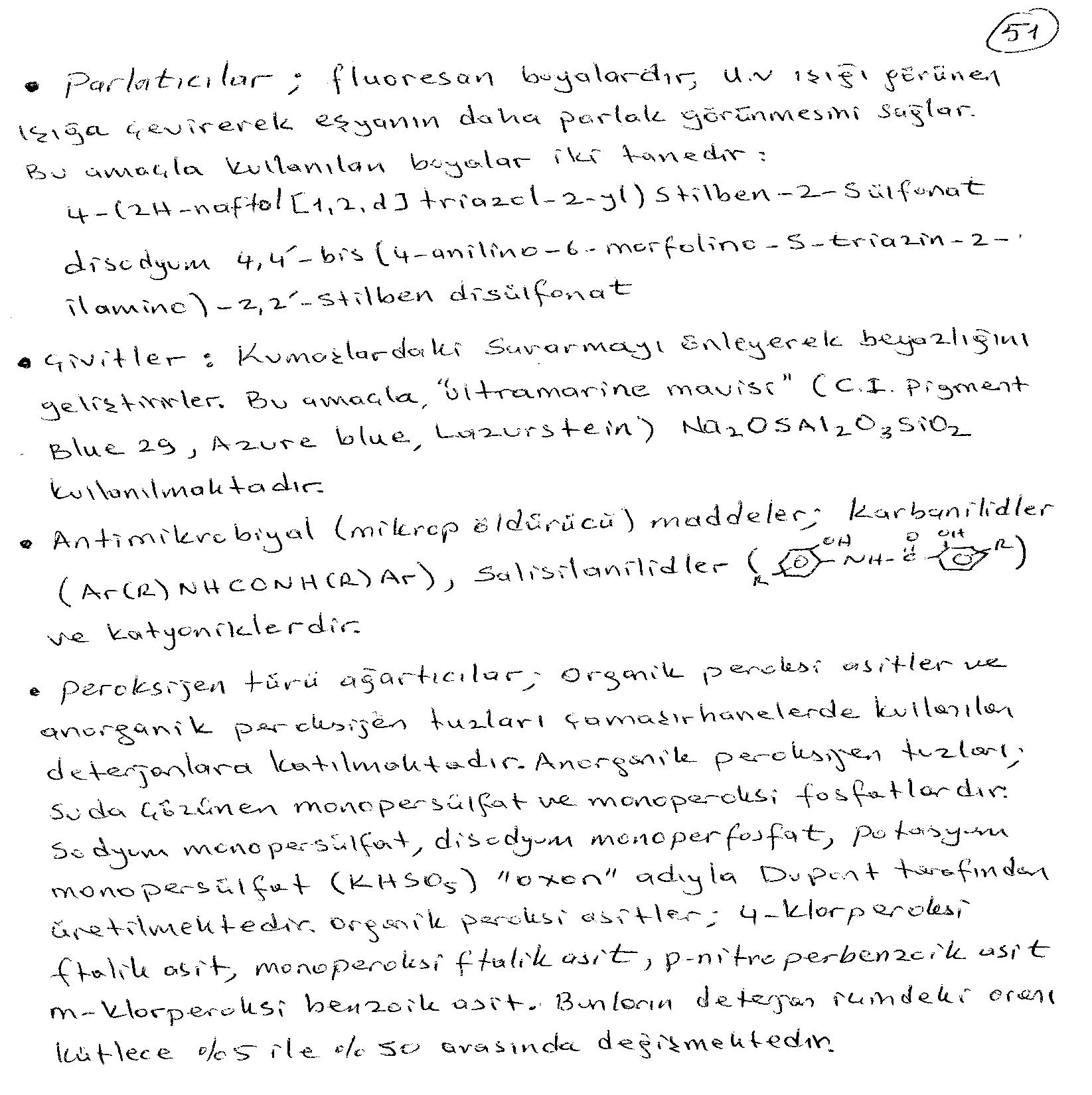 KİM232 END.KİM II - DOÇ.DR. KAMRAN POLAT-ANKARA ÜNİV.,FEN FAK., KİMYA BÖL.,
5
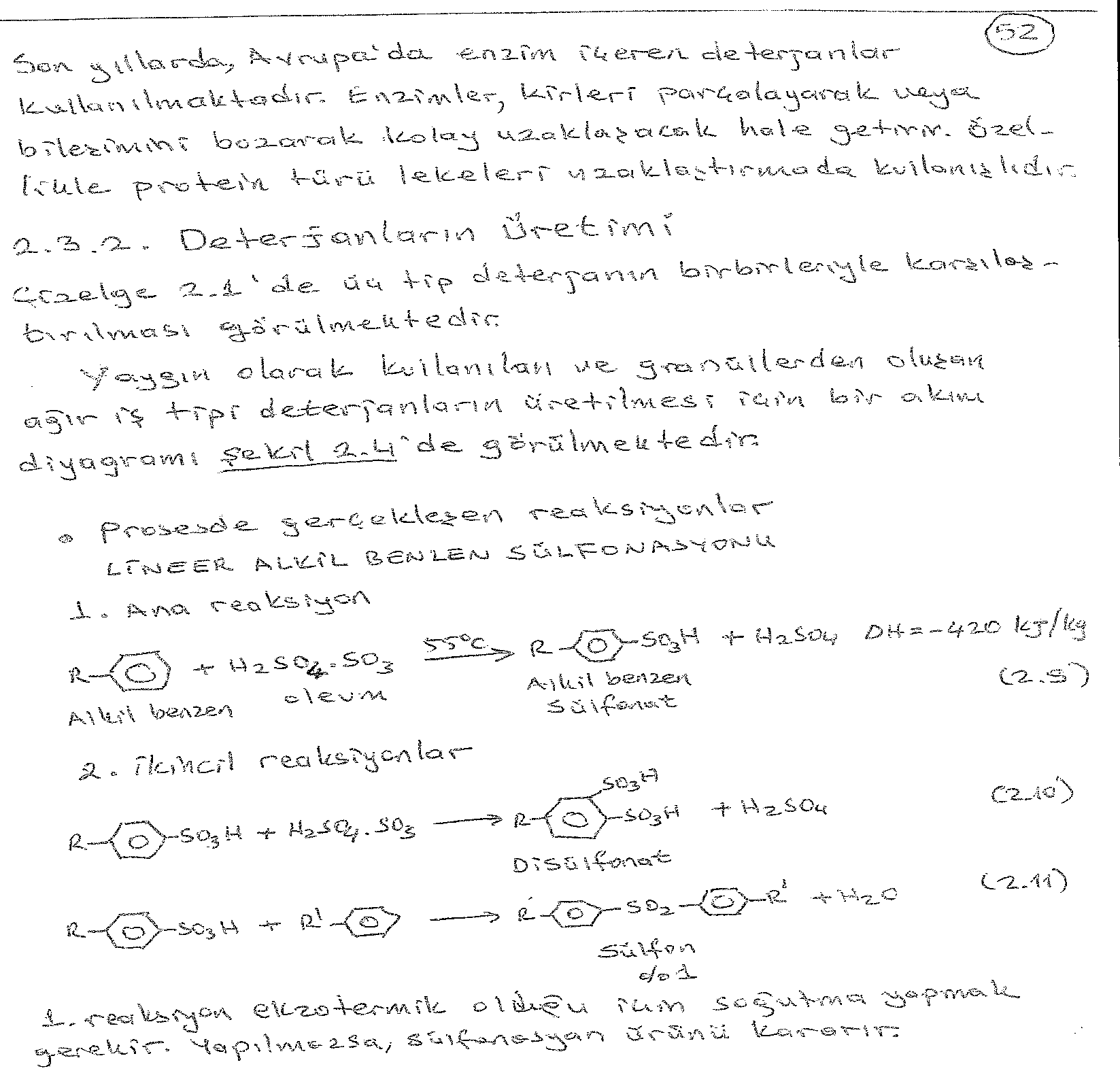 KİM232 END.KİM II - DOÇ.DR. KAMRAN POLAT-ANKARA ÜNİV.,FEN FAK., KİMYA BÖL.,
6
Çizelge 2.1. Üç tip kuru fosfat esaslı deterjanın ana bileşimleri
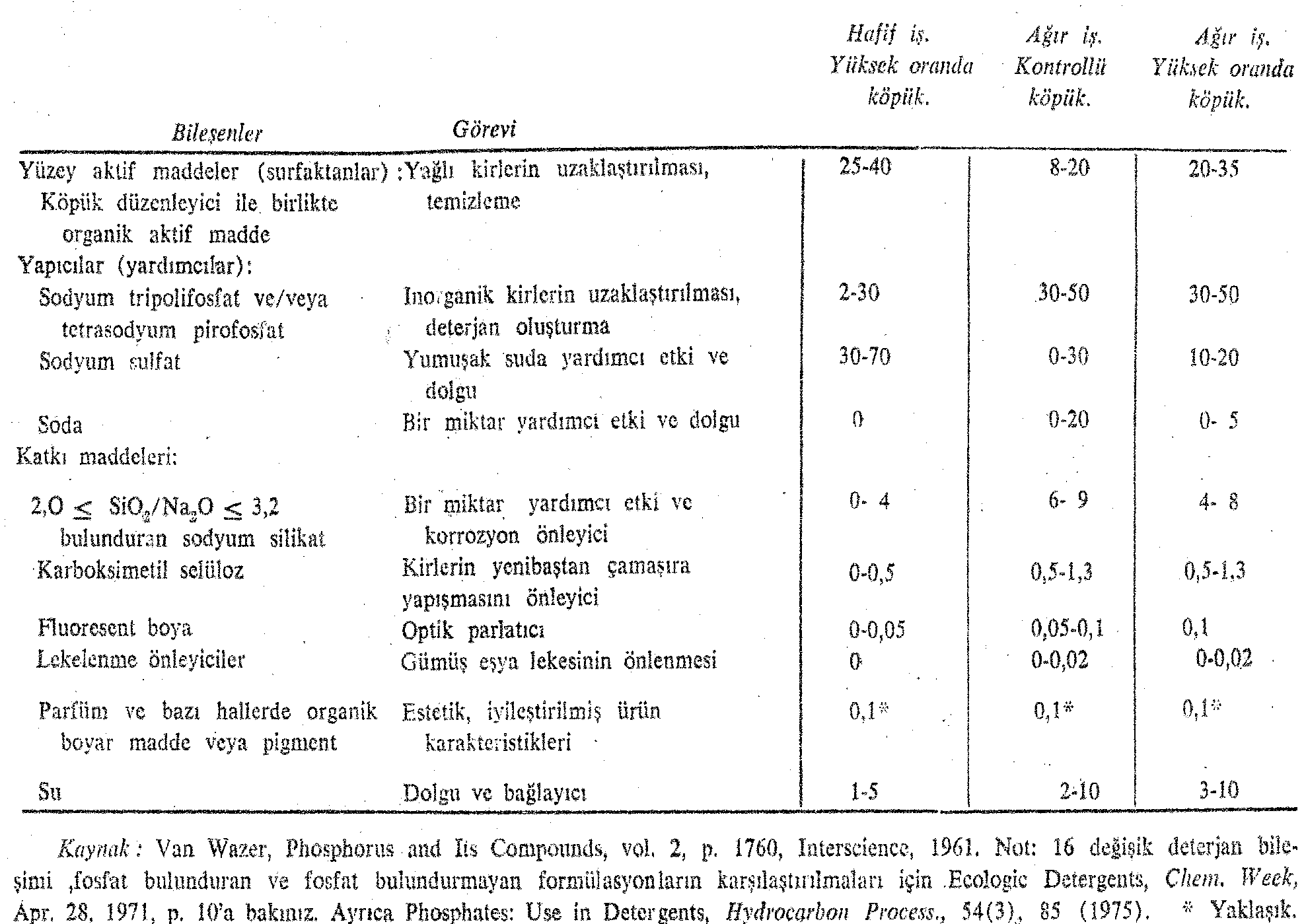 KİM232 END.KİM II - DOÇ.DR. KAMRAN POLAT-ANKARA ÜNİV.,FEN FAK., KİMYA BÖL.,
7
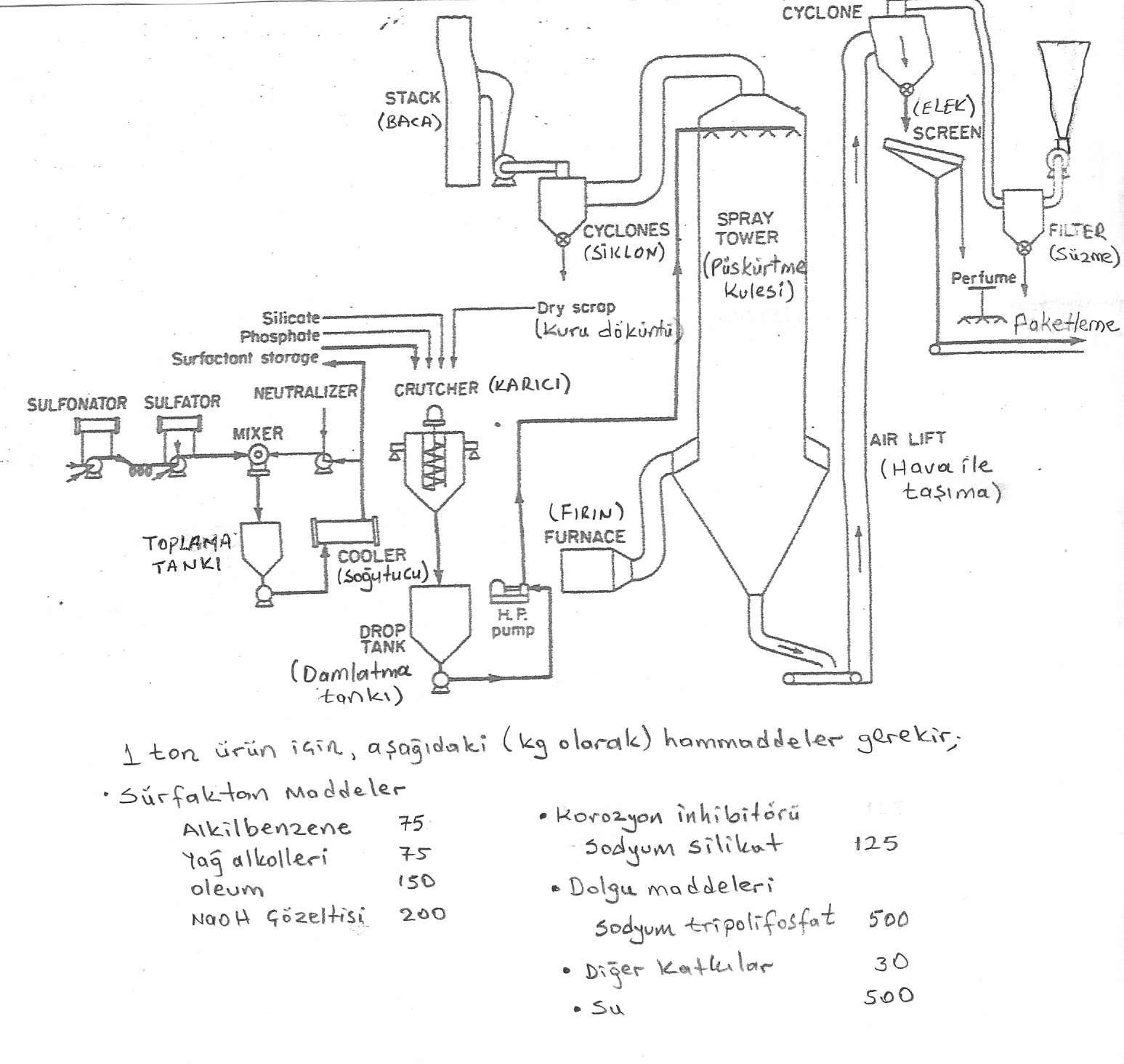 KİM232 END.KİM II - DOÇ.DR. KAMRAN POLAT-ANKARA ÜNİV.,FEN FAK., KİMYA BÖL.,
8
Şekil 2.4. Granül şeklinde ağır iş deterjanlarının üretimi için basitleştirilmiş bir akım-diyağramı
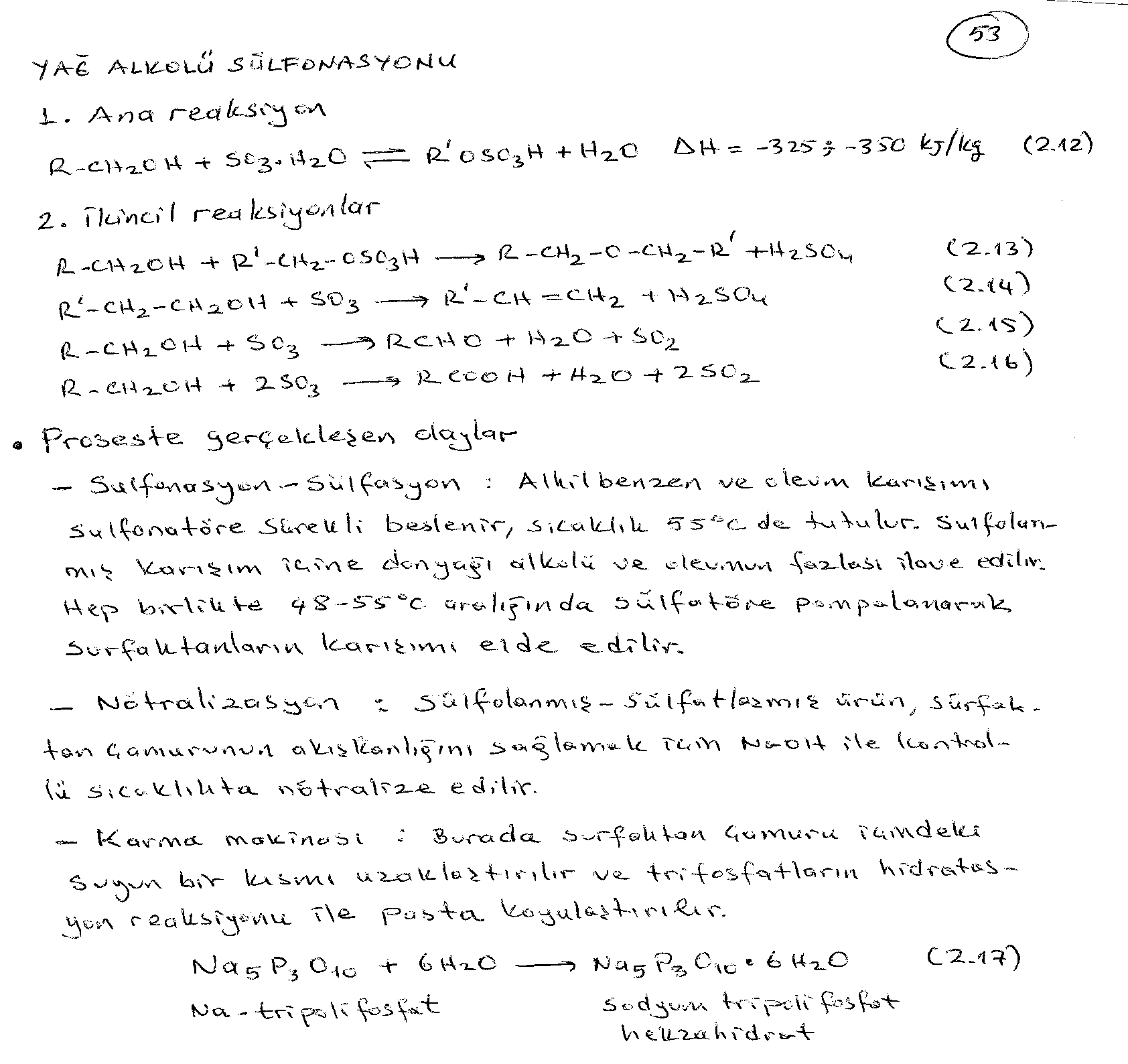 KİM232 END.KİM II - DOÇ.DR. KAMRAN POLAT-ANKARA ÜNİV.,FEN FAK., KİMYA BÖL.,
9
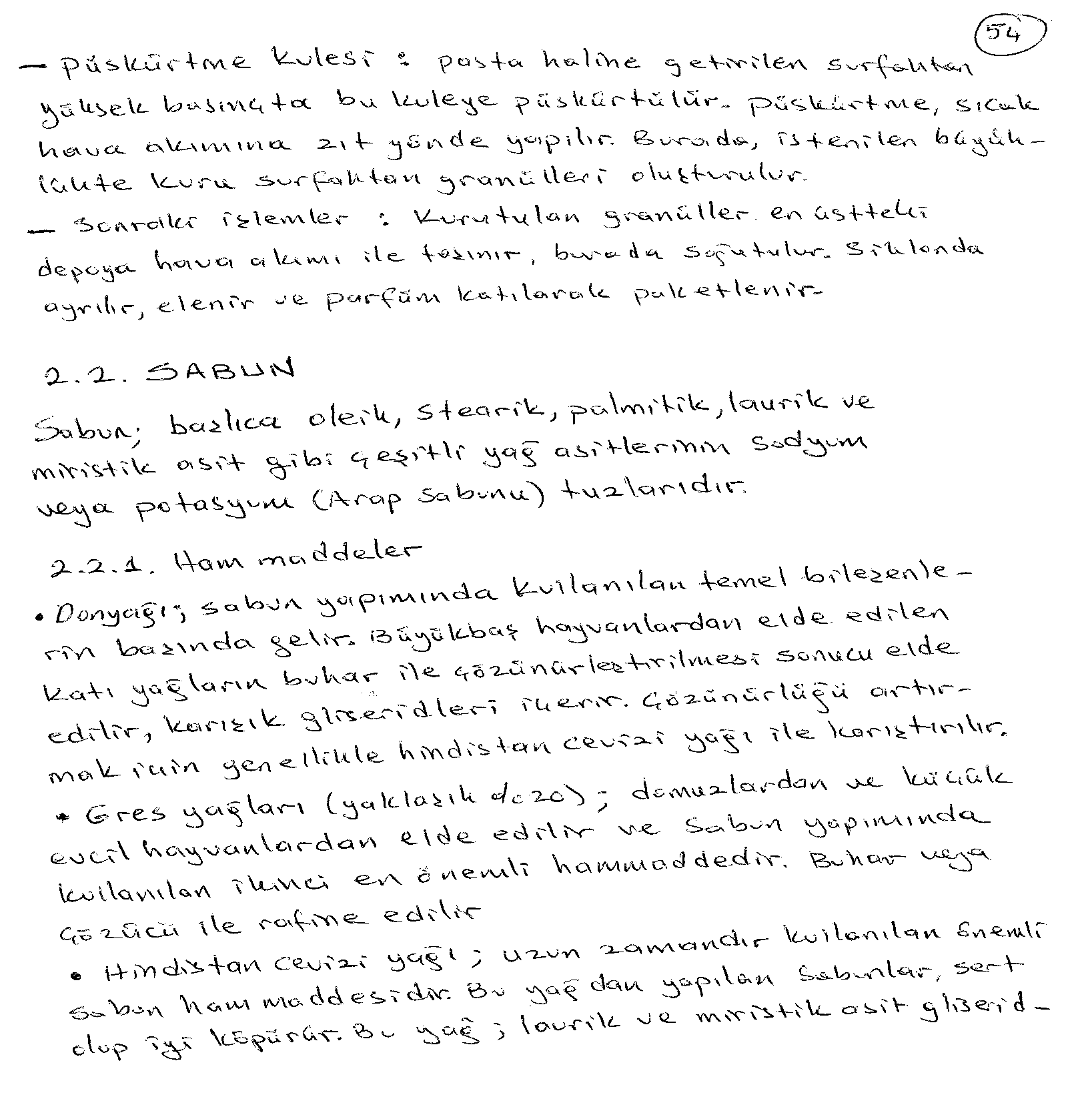 KİM232 END.KİM II - DOÇ.DR. KAMRAN POLAT-ANKARA ÜNİV.,FEN FAK., KİMYA BÖL.,
10
Yağ asidi
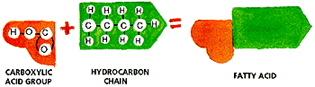 Trigliseridin genel yapısı
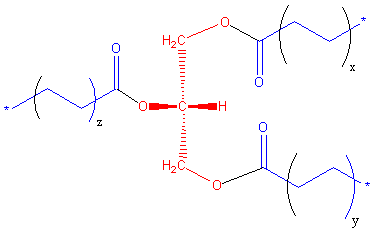 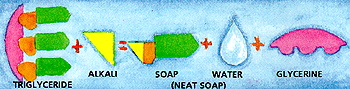 Sabun eldesi
KİM232 END.KİM II - DOÇ.DR. KAMRAN POLAT-ANKARA ÜNİV.,FEN FAK., KİMYA BÖL.,
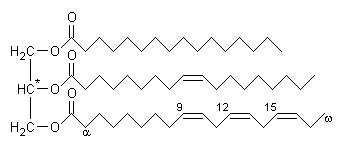 Doymamış bir yağ asidi trigliseridi. Sol kısım: gliserin, sağ kısım yukarıdan aşağıya: palmitik, oleik, alfa-linolenik asit, chemical formula: C55H98O6
11
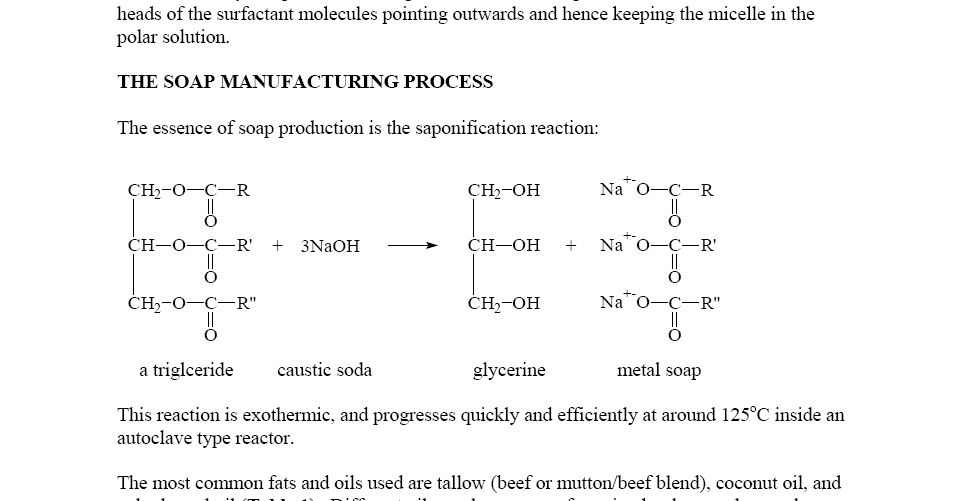 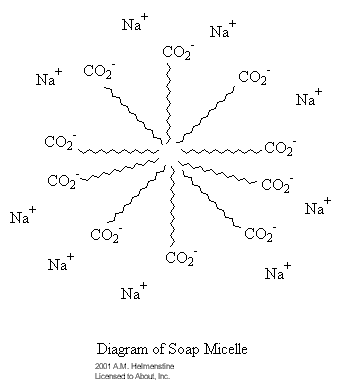 KİM232 END.KİM II - DOÇ.DR. KAMRAN POLAT-ANKARA ÜNİV.,FEN FAK., KİMYA BÖL.,
12
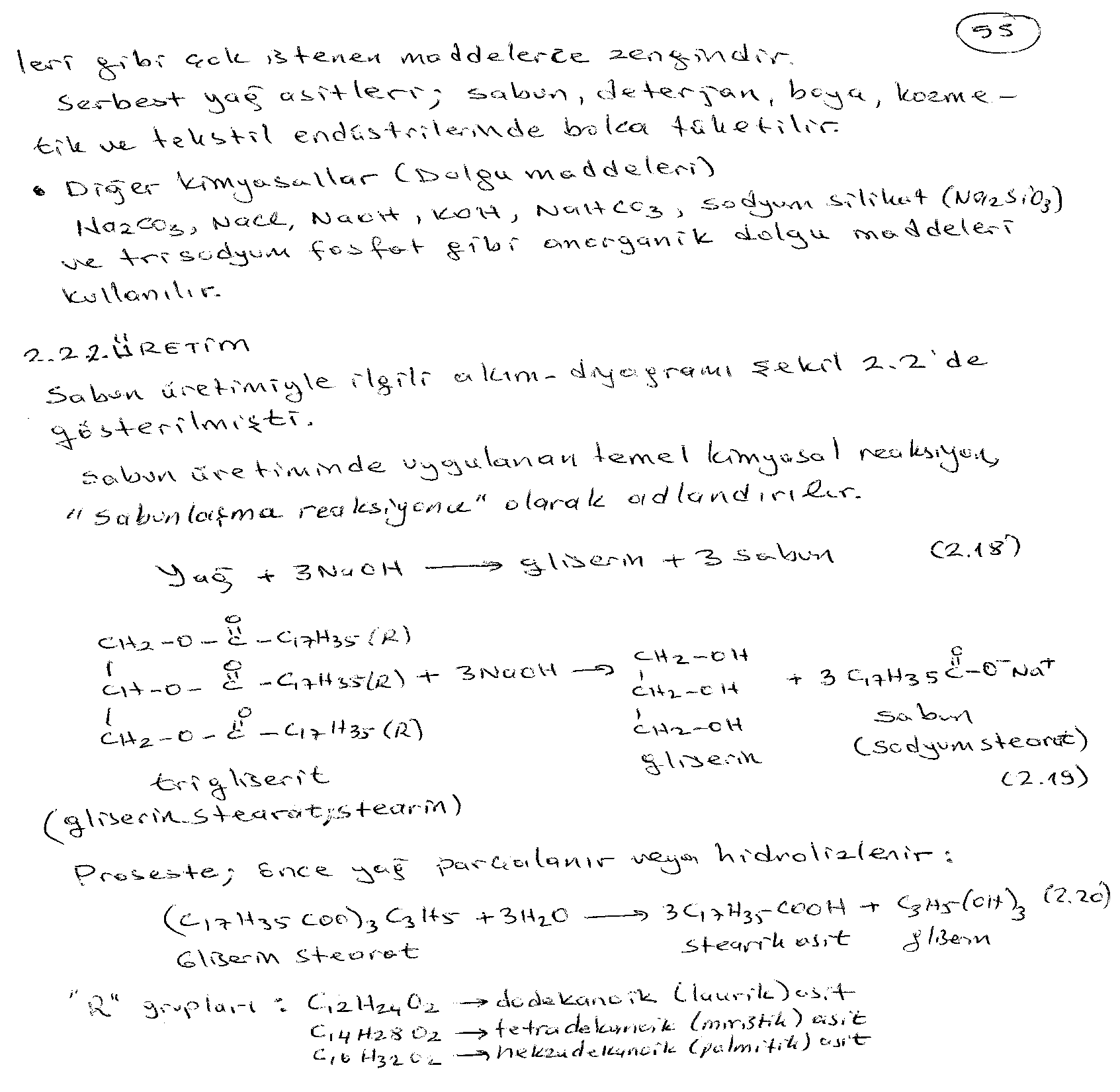 KİM232 END.KİM II - DOÇ.DR. KAMRAN POLAT-ANKARA ÜNİV.,FEN FAK., KİMYA BÖL.,
13
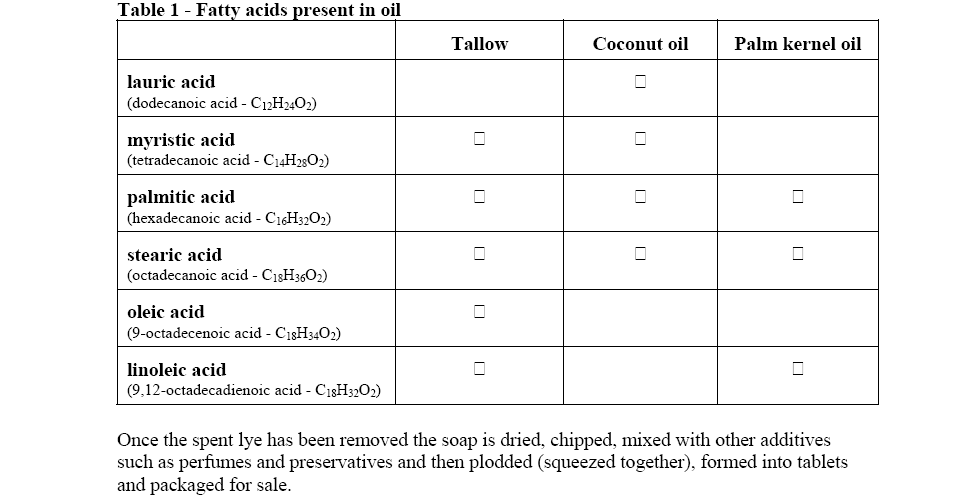 KİM232 END.KİM II - DOÇ.DR. KAMRAN POLAT-ANKARA ÜNİV.,FEN FAK., KİMYA BÖL.,
14
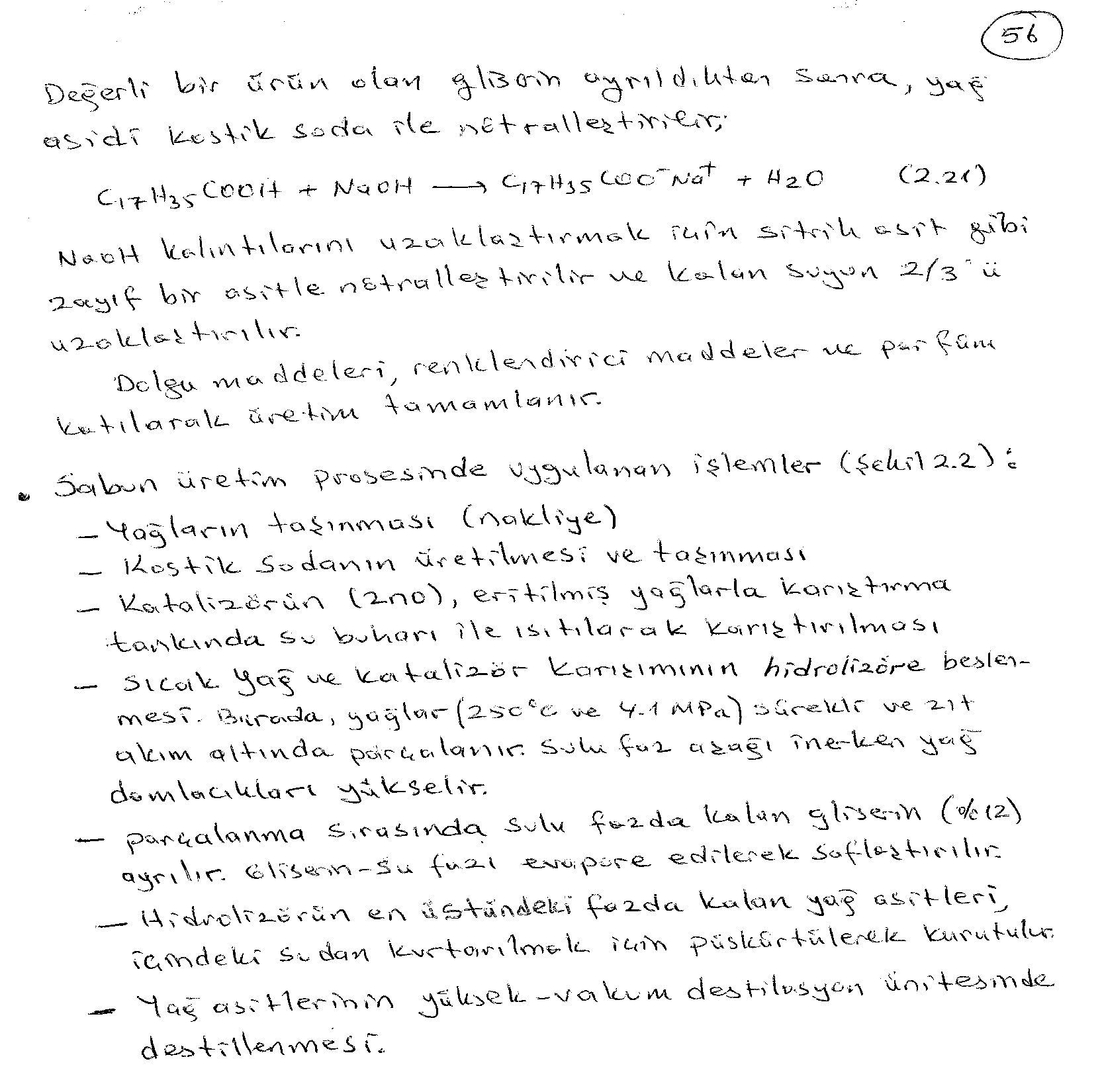 KİM232 END.KİM II - DOÇ.DR. KAMRAN POLAT-ANKARA ÜNİV.,FEN FAK., KİMYA BÖL.,
15
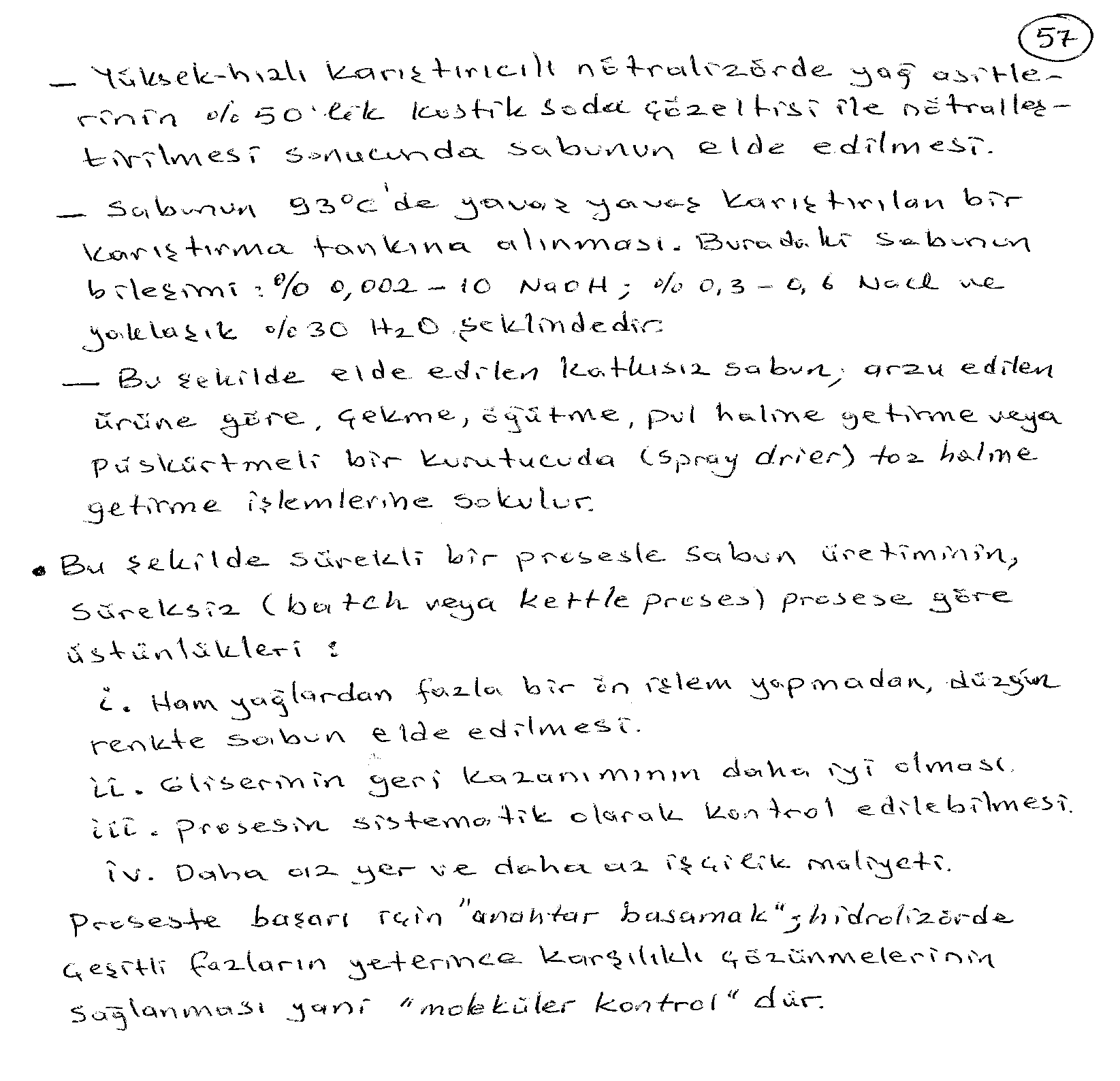 KİM232 END.KİM II - DOÇ.DR. KAMRAN POLAT-ANKARA ÜNİV.,FEN FAK., KİMYA BÖL.,
16
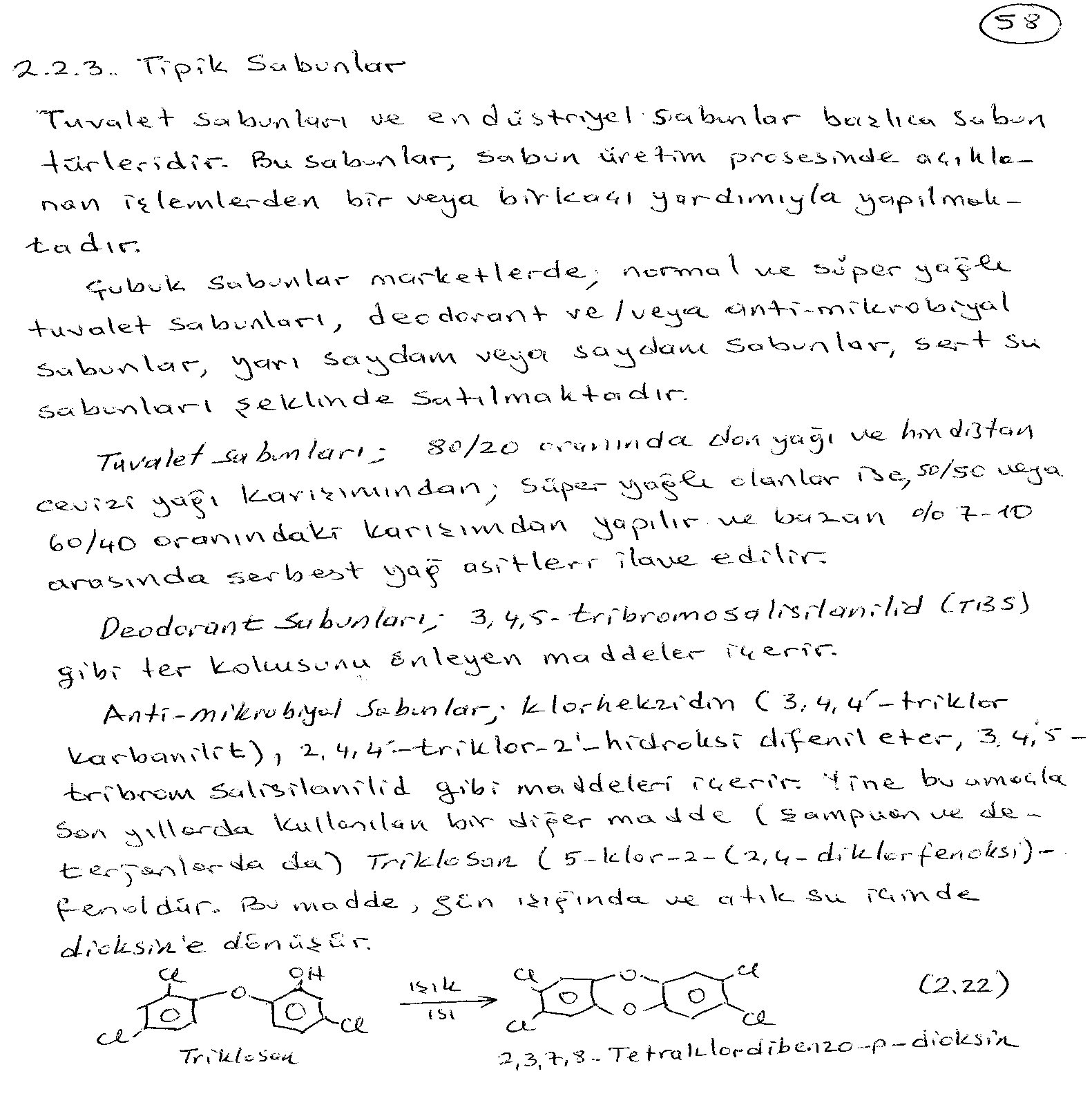 KİM232 END.KİM II - DOÇ.DR. KAMRAN POLAT-ANKARA ÜNİV.,FEN FAK., KİMYA BÖL.,
17
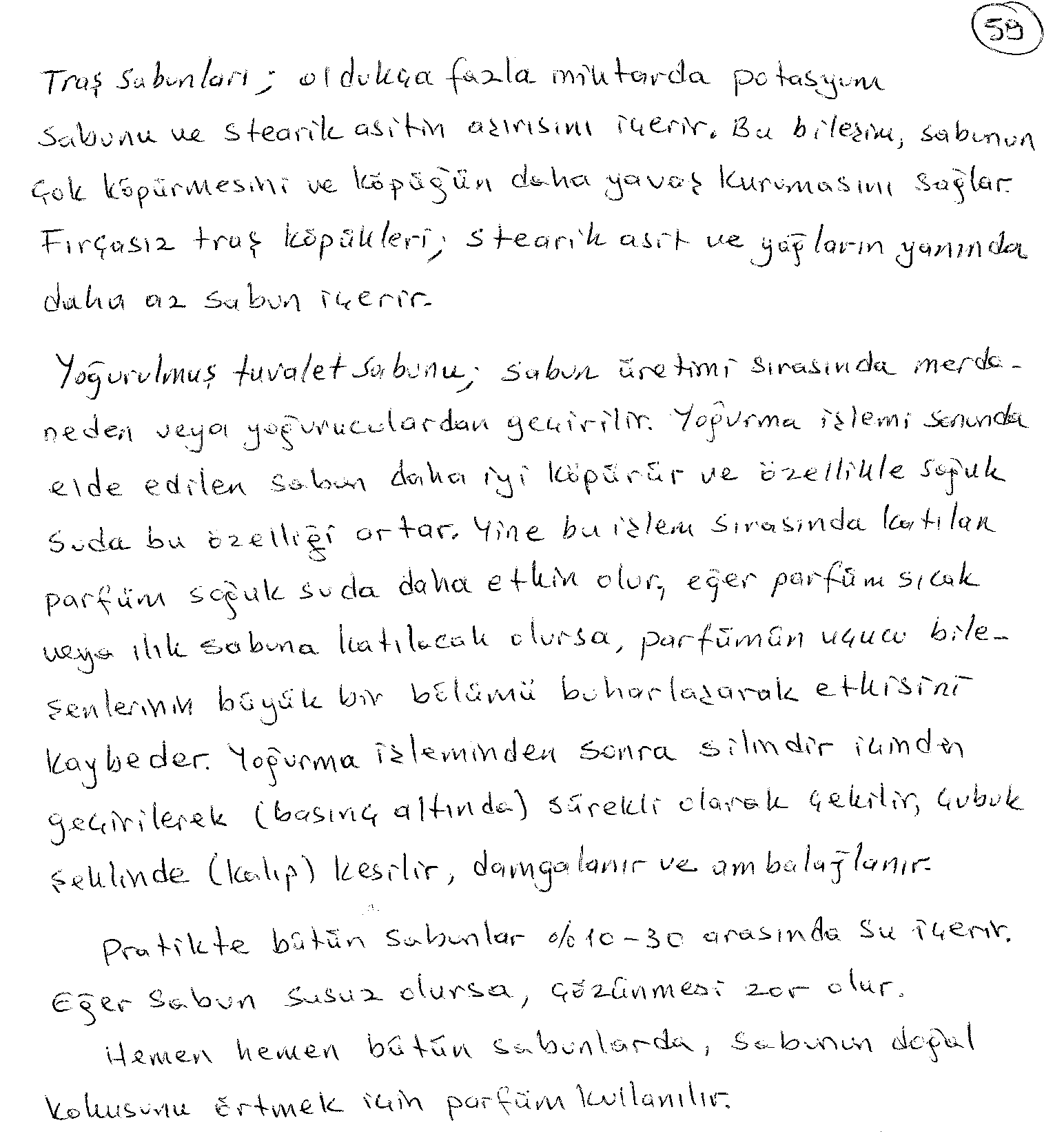 KİM232 END.KİM II - DOÇ.DR. KAMRAN POLAT-ANKARA ÜNİV.,FEN FAK., KİMYA BÖL.,
18
Sıvı sabun
Sıvı sabunlar, soğuk suda çözünmeleri ve kolayca kullanılmaları bakımından evlerde ve sanayide kullanılırl.Bileşiminde %36 oranında hindistan cevizi yağından yapılmış potas sabunu bulunan sulu çözelti, sıvı sabun adını almıştır.Tıpta ameliyatlarda 1/5 oranında seyreltilerek kullanılır. Sıvı sabunlar, saydam, tortusuz ve akıcı olmalıdır.Sıvı sabun üretiminde, koko yağı, hurma çekirdeği yağı ve hint yağı kullanılır. Sıvı sabun üretiminde kullanılan suyun sert olmaması veya destile su olması tercih edilir.Sabunu sıvı halde tutmak veya jelatinleşmeyi önlemek için sıvılaştırıcı alkol, potasyum karbonat, potasyum klorür ve amonyum tuzları kullanılır.İlave edilen alkol ve gliserin miktarı,sabunun %5’inden fazla olursa köpürmeyi önler.%1-3 şeker soğukta bile bulanıklaşmayı önler.Hem hidrolizi önlemeye hem de yıkama tesirini yükseltmeye yardım ettiği için potasyum karbonat katılması, yukarıda sayılan diğer maddelere tercih edilir.
KİM232 END.KİM II - DOÇ.DR. KAMRAN POLAT-ANKARA ÜNİV.,FEN FAK., KİMYA BÖL.,
19
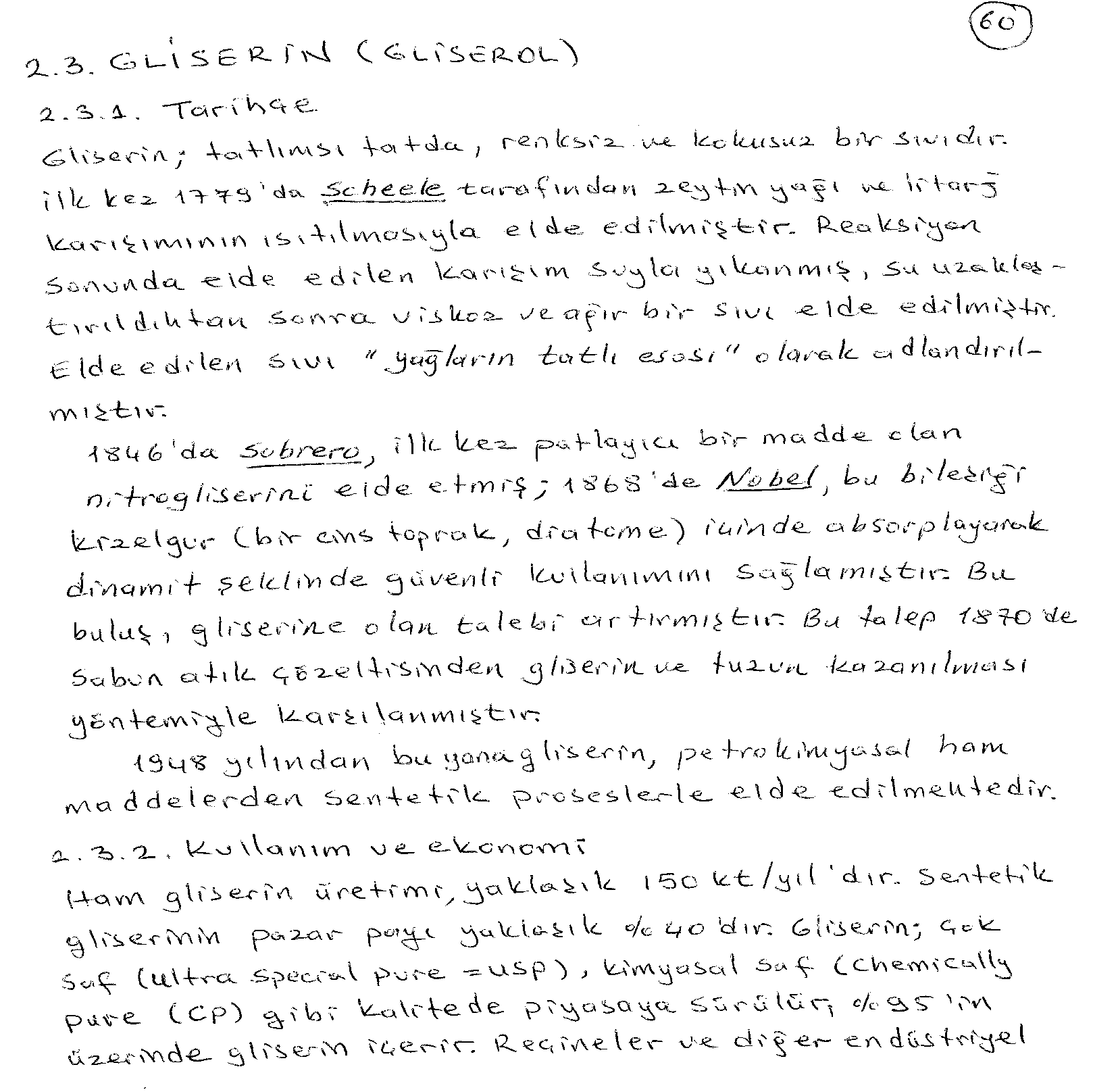 KİM232 END.KİM II - DOÇ.DR. KAMRAN POLAT-ANKARA ÜNİV.,FEN FAK., KİMYA BÖL.,
20
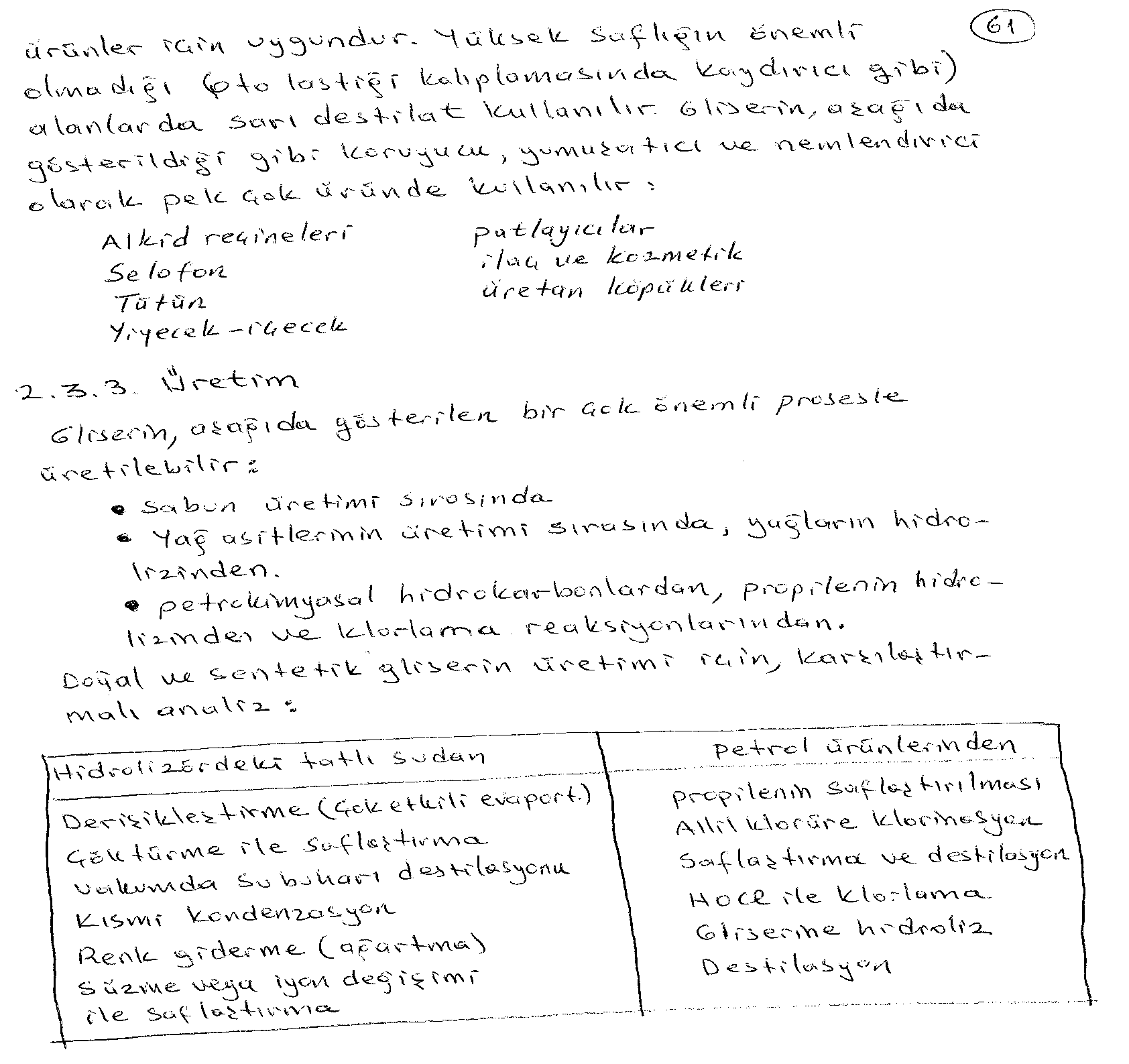 KİM232 END.KİM II - DOÇ.DR. KAMRAN POLAT-ANKARA ÜNİV.,FEN FAK., KİMYA BÖL.,
21
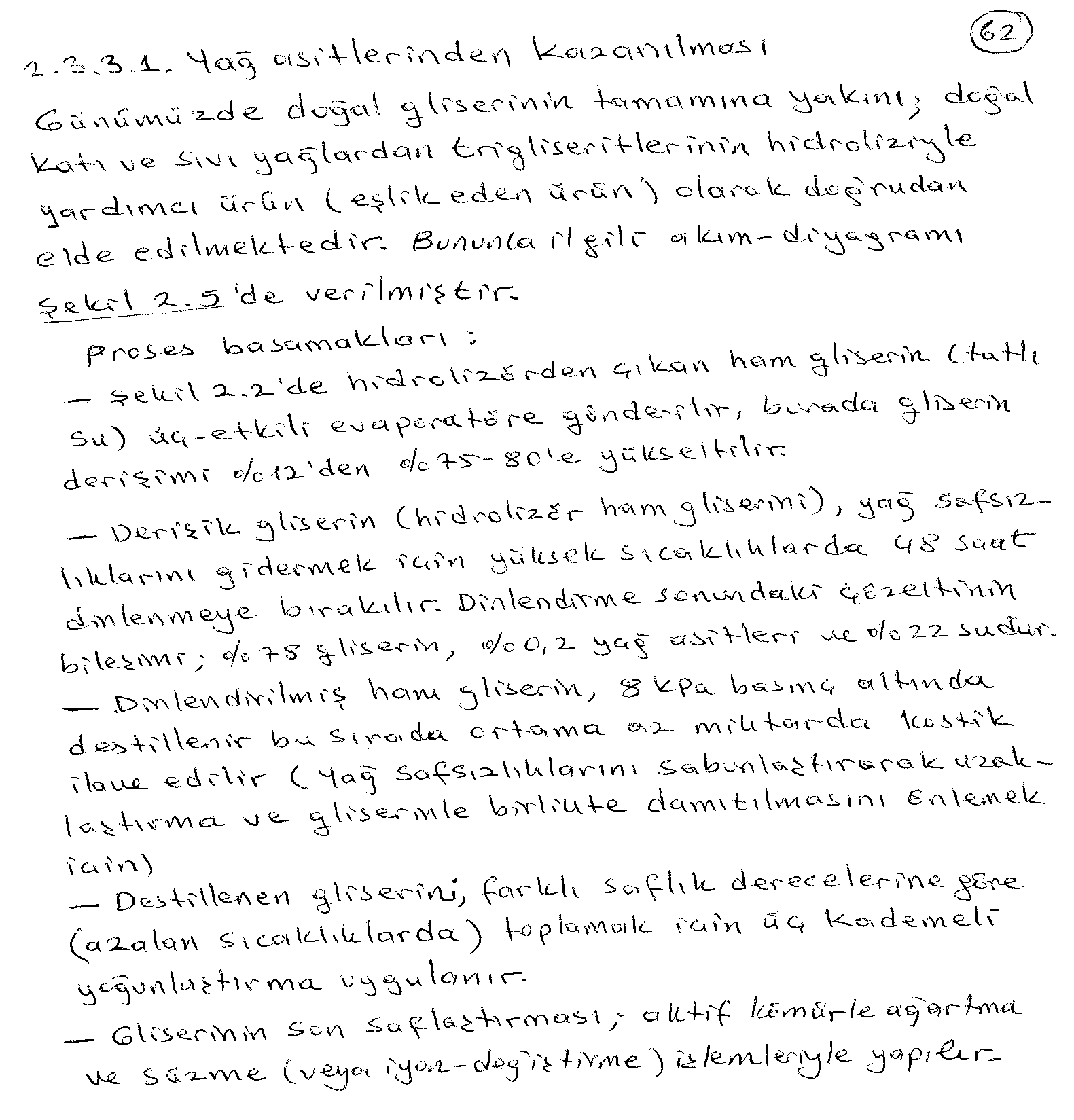 KİM232 END.KİM II - DOÇ.DR. KAMRAN POLAT-ANKARA ÜNİV.,FEN FAK., KİMYA BÖL.,
22
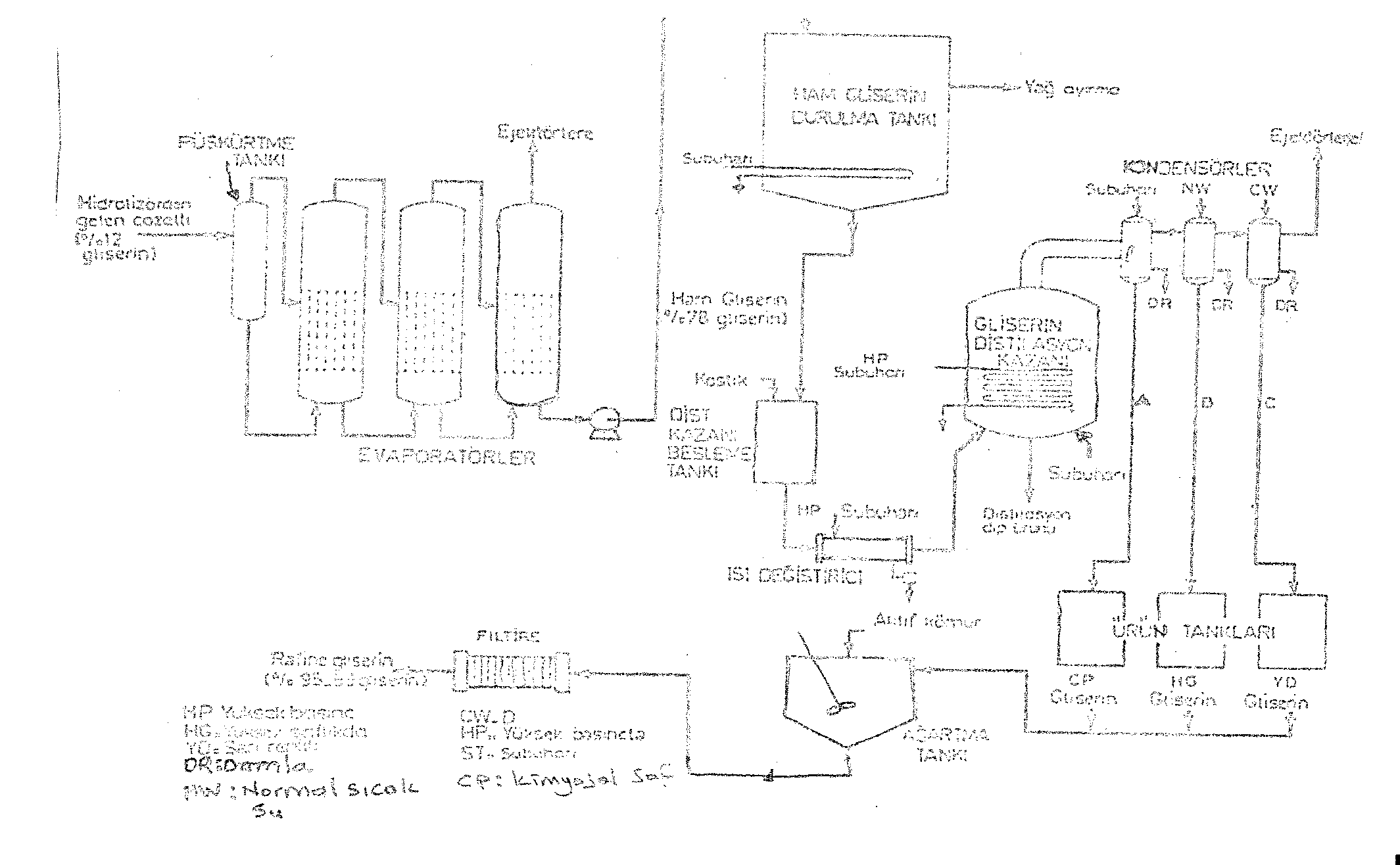 KİM232 END.KİM II - DOÇ.DR. KAMRAN POLAT-ANKARA ÜNİV.,FEN FAK., KİMYA BÖL.,
23
Şekil 2.5. Sabun üretimi prosesinde hidrolizörden gelen tatlı sudan gliserin üretimi için akım-diyagramı
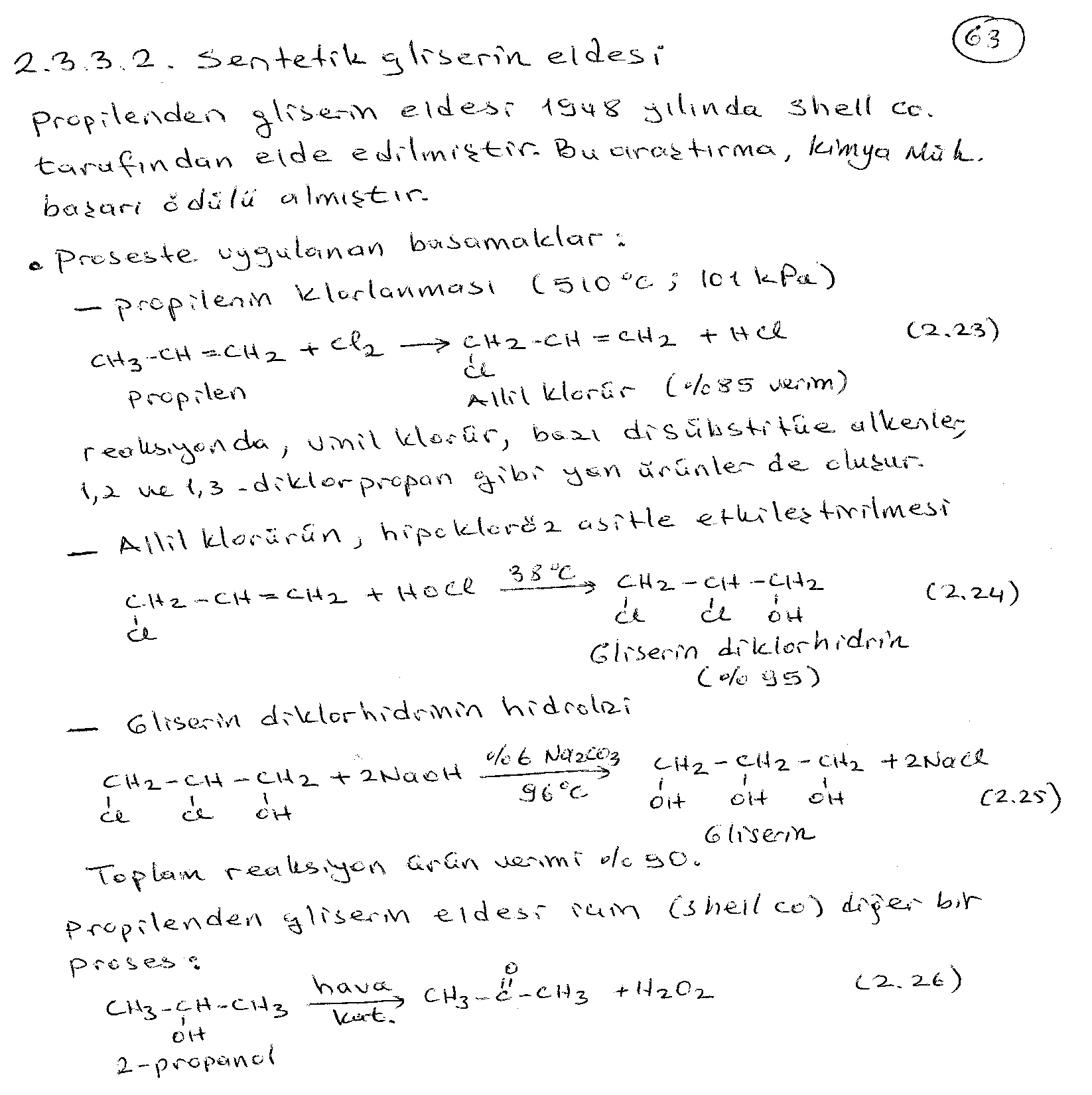 KİM232 END.KİM II - DOÇ.DR. KAMRAN POLAT-ANKARA ÜNİV.,FEN FAK., KİMYA BÖL.,
24
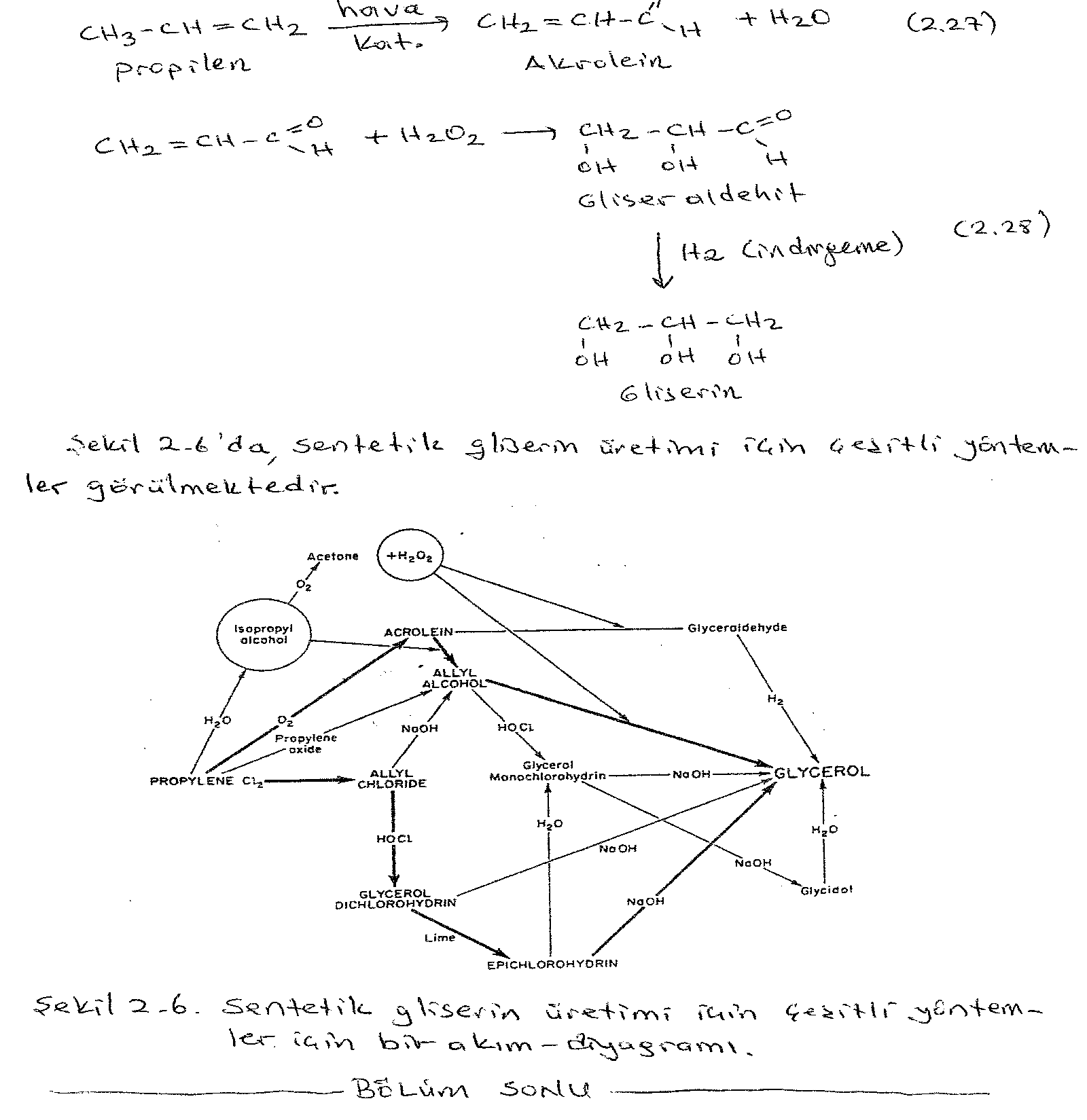 KİM232 END.KİM II - DOÇ.DR. KAMRAN POLAT-ANKARA ÜNİV.,FEN FAK., KİMYA BÖL.,
25
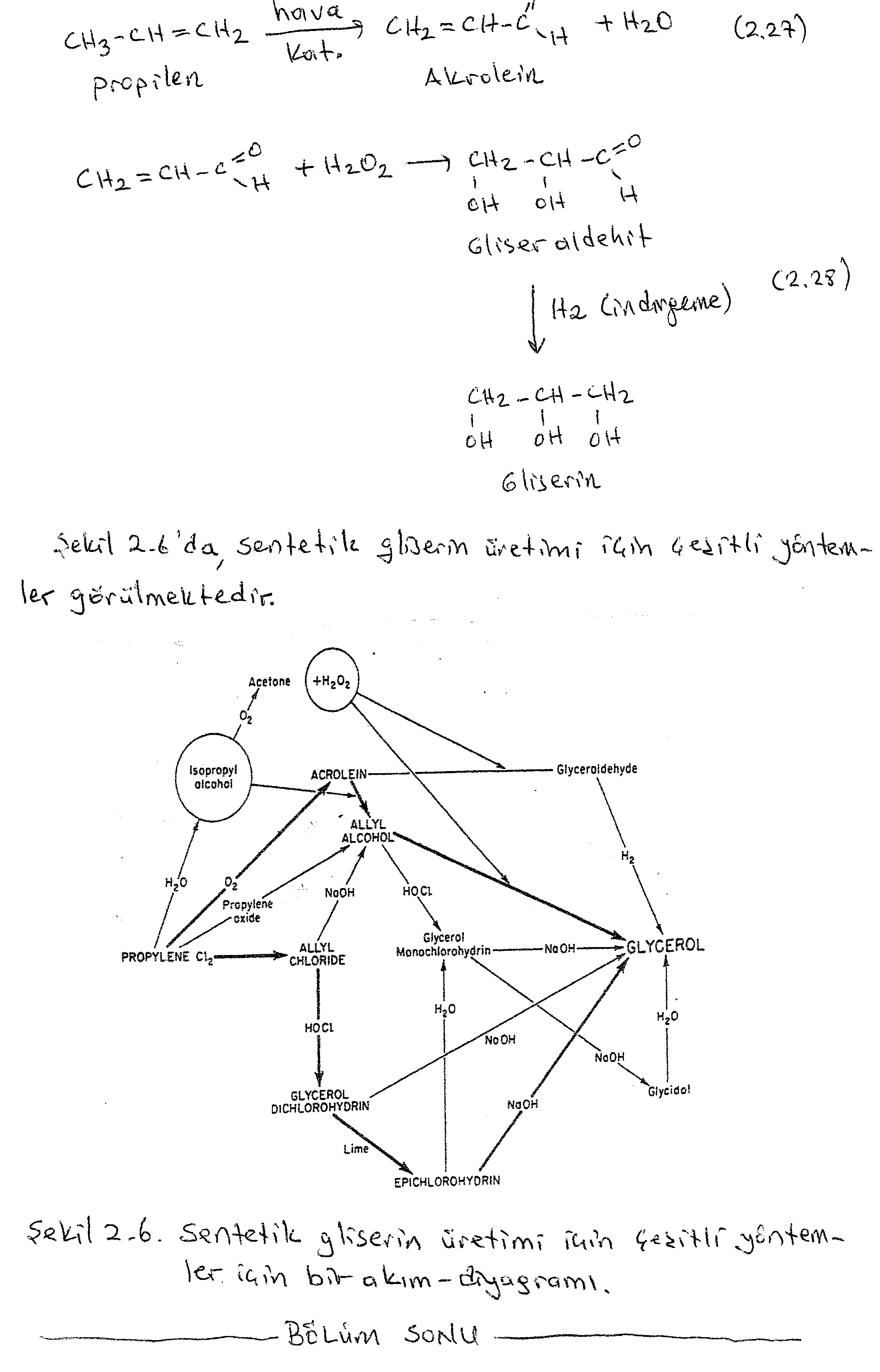 KİM232 END.KİM II - DOÇ.DR. KAMRAN POLAT-ANKARA ÜNİV.,FEN FAK., KİMYA BÖL.,
26
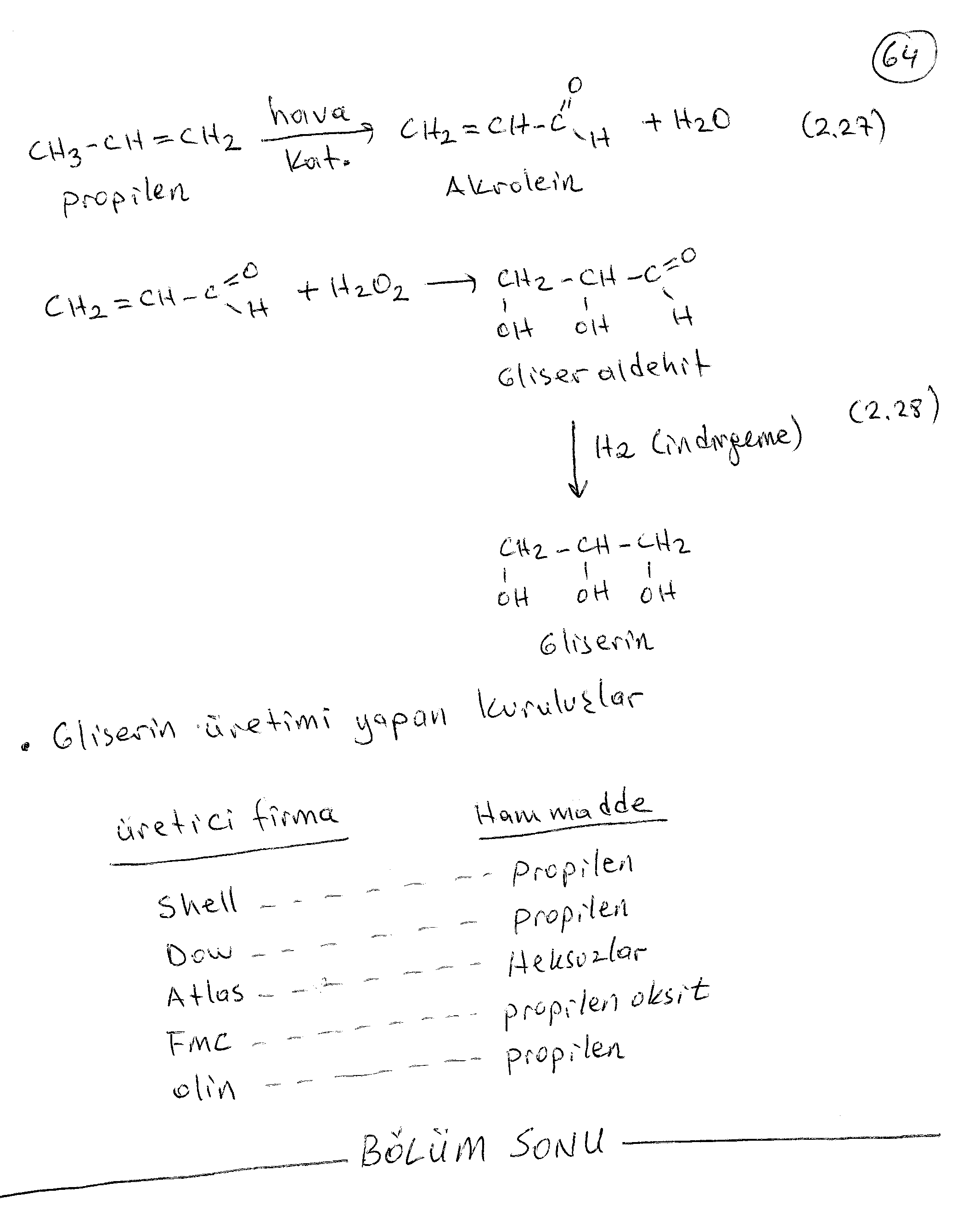 KİM232 END.KİM II - DOÇ.DR. KAMRAN POLAT-ANKARA ÜNİV.,FEN FAK., KİMYA BÖL.,
------Bölüm sonu------
27